April 14, 2016
OneSolution Accounts Payable Users Meeting
Agenda
A/P Fiscal Year End Deadlines
Accruals
Liquidations
Accounts Payable Updates and Features
Continuing Agreements List
Upcoming OneSolution Applications
Questions?
Accounts Payable Deadlines
Accounts Payable Deadlines (cont.)
ACCRUALS AND DATES

Auditors will run report of pending items as of June 30.

Put “ACCRUED” in the Comments for payment of accrued invoices.

June Expenditures must have a June invoice date.

July Expenditures and June invoices that were accrued must have July invoice dates.
Accounts Payable Deadlines (cont.)
REPORTS

Review EZONE Document Balances report for your department.

Email Auditors to fix negative balances or other problems with Encumbrances.

ENCUMBRANCES

Blanket and Regular PO’s-can exceed encumbrances by 10%.  Not contracts.

Small overages on Blanket PO’s can also go to 16-17 PO.

Contracts and Regular PO’s that are not liquidated will roll to the next year automatically.
Accruals
Goods are received on or before June 30 or Services are performed on or before June 30, but the invoice is not entered in OneSolution by June 30.

Must make the invoice date a July date for accrued invoices in OneSolution.

When entering an accrued invoice, write the word “ACCRUED” in the comments section.

Download PO’s and Contracts from EZOne into Excel and use the download to fill out the accrual template.  Too many errors with contract numbers, balances, and vendor ID’s last year.
Liquidations
Review contracts and PO’s now for balances that can be liquidated and send to Auditor before year end.

Auditor will take care of negative State Board of Equalization Use Tax entries on Document Balances report.

Auditor will take care of liquidating blanket PO’s.

Deadlines are very strict this year.  We cannot accept any after 7/16/16.

Anything not liquidated will roll to next fiscal year.
Other Accounts Payable Topics
Extracting PO’s and Contracts-Descriptions should be changed to be meaningful,  not “RENEW BLANKET PO”.

If there is an adjustment or something that needs explanation, add notes in the Text box for the auditors.

Attachments need to be labeled clearly.  ATTACH, ATTACHMENT, or REMITTANCE.

Don’t scan blank pages (double-sided).

Appropriations controls set to BLOCK.
EFT
Slow roll-out for County vendors
Vendors provide banking information
A-C claims section updates vendor information in ONESolution
Payments processed to EFT vendors will be flagged as EFT based on vendor ID
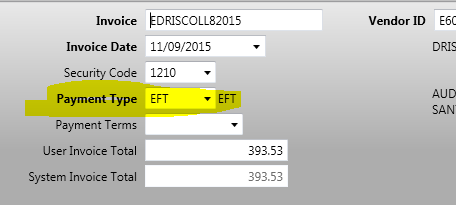 EFT
All invoices to vendor will be combined into one lump sum EFT deposit to the vendor’s account
Vendor will receive an email remittance advice with each invoice number and invoice total listed when an EFT payment is processed
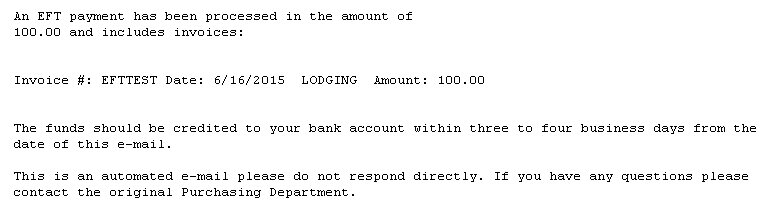 Separate Check Feature/Credit Memos
Enter credit memos as a negative invoice in APOHININ




Do not use the Separate Check box in APOHININ
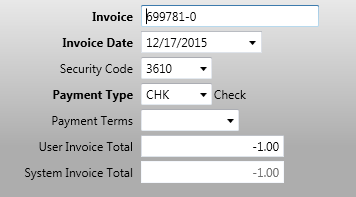 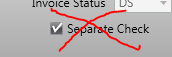 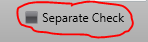 Separate Check Feature/Credit Memos
Be sure to enter the Duty code for your department number



Entering a Duty code is done to combine payments to vendors based on department
Invoices with different duty codes will never be combined onto a single check
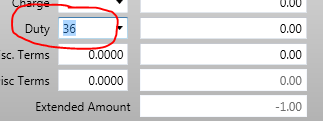 Separate Check Feature/Credit Memos
Credit memo transactions will be combined with another invoice (or multiple invoices) to the same vendor, with the same Duty code. 
Credit memo transactions will never be applied if the Separate Check box is used.
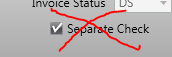 Continuing Agreements
Continuing Agreements will be loaded into the system based on the list approved by the Board of Supervisors in June
Advances, rents, and some community program contracts will be loaded into the system and encumbered immediately at the start of the new fiscal year.
All other CAL contracts will be loaded into the system, but will not be encumbered immediately to allow for corrections
Advances, rents, and some community program contracts
Contract status will be AS – Approved and Sent

Payments can be made on these contracts for two months without attached documentation or workflow
Contracts triggered in workflow via same process as last year
Changes to contracts done by adding amendment after initial workflow process complete
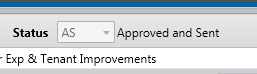 All other CAL contracts
Contracts loaded with status NW – New Contract

Corrections to these contracts can be made directly to the encumbrance tab
Payments cannot be made on these contracts until they go through the initial workflow and are encumbered
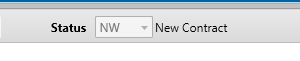 Upcoming OneSolution Applications
Accounts Receivable

Grants

Work Management

Budget
Questions/Comments?